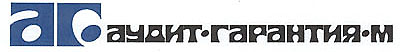 ЗАО «Аудит-Гарантия-М»
КРАТКАЯ ИНФОРМАЦИЯ


2017
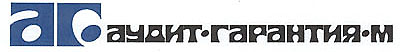 Аккредитация
ЗАО «Аудит-Гарантия-М» входит в список аккредитованных компаний на оказание услуг по проведению аудита и обзорных проверок финансовой отчетности по РСБУ группы компаний ПАО АФК «Система» в 2016-2017 гг.
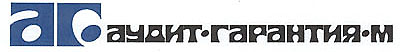 Информация о членствев саморегулируемой организации аудиторов
Со 2 февраля 2005 года ЗАО «Аудит-Гарантия-М» является членом саморегулируемой организации аудиторов некоммерческого партнерства «Московская аудиторская палата» (СРО НП МоАП) (ОРНЗ 102030017278 от 28.12.2009г.) – с 03.08.2016 СРО НП МоАП переименовано в Саморегулируемая организация аудиторов «Российский Союз аудиторов» (Ассоциация) (СРО РСА)
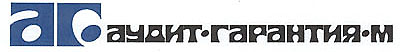 Информация о проверкахвнешнего контроля качества
В ЗАО «Аудит-Гарантия-М» за период 2005-2016 г.г. четыре раза проводились внешние проверки качества ее профессиональной деятельности. 
Все проверки качества профессиональной деятельности ЗАО «Аудит-Гарантия-М» пройдены успешно. 
Эксперты МоАП (СРО РСА) констатировали высокий уровень организации деятельности ЗАО«Аудит-Гарантия-М».
По результатам проверок внешнего контроля качества аудиторской деятельности ЗАО «Аудит-Гарантия-М» выданы соответствующие свидетельства:
№ 4 от 14 декабря 2006 года
№ 454 от 2 сентября 2009 года
№ 190 от 27 марта 2013 года
№ 449/15 от 28 декабря 2015 года.
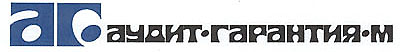 Оказываемые услуги
Аудит
Консалтинговые услуги
Бухгалтерское обслуживание
Инвентаризация
Оценка

Наша команда состоит из профессионалов, обладающими знанием и опытом в различных областях права и экономики, благодаря чему способна достичь максимальной эффективности и координации при наименьшей потери времени, гарантируя нашим клиентам предоставление услуг на самом высоком уровне.
Используя свой опыт, мы можем помочь Вашей компании в реализации бизнес проектов и в достижении поставленных целей с соблюдением всех правовых норм и законов.
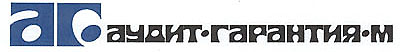 Аудит
Обязательный и инициативный аудит
Аудит МСФО
Due diligence (комплекс мероприятий по анализу внутренней юридической и экономической среды отдельного предприятия или бизнеса в целом, проводимый с целью оценки налоговых и иных рисков, связанных с инвестированием)
Налоговый аудит
Проверка соблюдения интересов собственников
Документальная ревизия
Сопровождение налоговых проверок
Кадровый аудит
Аудит тарифов
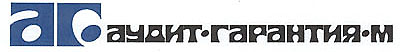 Консалтинговые услуги
юридическое сопровождение бизнеса
истребование дебиторской задолженности
судебная арбитражная практика
налоговые споры
юридические консультации
регистрация предприятий
анализ результатов финансово-хозяйственной деятельности, экономический анализ, оценка эффективности управления
проведение экспертной оценки финансовых проектов и бизнес-планов
разработка схем договорных отношений
расчет налоговой нагрузки по предлагаемым клиентам схемами сделок
тестирование специалистов при подборе персонала для клиентов
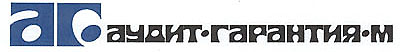 Бухгалтерское обслуживание
бухгалтерское сопровождение
постановка (восстановление) бухгалтерского и налогового учета
сопровождение налоговых проверок, представление интересов клиента в налоговых органах и иных контролирующих и надзорных инстанциях
оценка состояния, разработка и организация систем ведения бухгалтерского учета, документооборота и внутреннего контроля
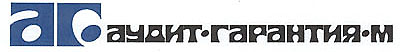 Инвентаризация
Инвентаризация это проверка наличия имущества организации и состояния ее финансовых обязательств на определённую дату путем сличения фактических данных с данными бухгалтерского учета. 
Основными целями инвентаризации являются:
выявление фактического наличия имущества
сопоставление фактического наличия имущества с данными бухгалтерского учета
проверка полноты отражения обязательств в учете.
Проведение инвентаризации помогает достигать ряда побочных целей:
контроль выполнения правил по обеспечению сохранности ТМЦ
выявление товарно-материальных ценностей с истекшим или истекающим сроком годности, испорченных(сломанных)
выявление неиспользуемых материальных ценностей с целью их реализации.
Сотрудники нашей компании обладают обширными знаниями и опытом проведения инвентаризаций на различных предприятиях (в т.ч. «МТС», АФК «Система», «М2М-телематика», М-Видео и др.)
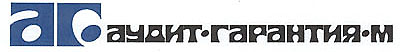 Оценка
оценка бизнеса
оценка оборудования
оценка дебиторской задолженности
оценка ценных бумаг
оценка имущества
оценка недвижимости (квартира, дом, коттедж, офис, склад, …)
оценка строительства
оценка автомобиля
оценка ущерба (пожар, залив, ДТП, …)
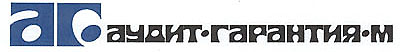 Сведения об опыте работы
Компания создана в 1996 году и на сегодняшний день имеет 20 летний опыт работы на рынке аудиторских услуг.
Закрытое акционерное общество «Аудит-Гарантия-М» имеет обширный опыт работы с крупнейшими холдинговыми структурами, включающими в себя организации с развернутой сетью филиалов и представительств, находящихся на территории Российской Федерации и за рубежом.
ЗАО «Аудит-Гарантия-М» осуществляло аудит и оказывала консалтинговые услуги в следующих холдингах и их дочерних и зависимых компаниях:
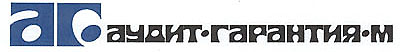 1. С 1998 г. в течение 10 лет осуществляло обязательный аудит финансовой отчетности по Российским стандартам бухгалтерского учета АФК «Система». 

2. АО Агрохолдинг «СТЕПЬ» и его дочерние и зависимые организации:
ООО «АГРО-1», ООО «АгроКомплекс», ООО «АГРОСЕРВИС», ООО «Агрохолдинг», ОАО «Племенной завод «Гашунский», АО «Маркон», АО «Племенной завод «Прогресс», ООО «СтаврАгроПром», ООО «Ставропольское Руно»

3. ОАО «ВАО «Интурист» и его дочерние и зависимые организации:
ПАО «Гостиничный комплекс «Космос», ОАО «Интурист Отель Групп», ОАО «Интурист-Елец», ООО «Сеть магазинов горящих путевок»; ЗАО «Агентство ДАВС»; ООО «Интуравтосервис».

4. ОАО «Система Масс-медиа» и его дочерние и зависимые организации:
ОАО «Система Масс-медиа», ЗАО «СММ-Финанс», ЗАО «Всемирные Русские Студии», ОАО «Объединённые Русские Киностудии», ОАО «Ленфильм XXI», ЗАО «Телекомпания СТРИМ», ООО «КОСМОС-ТВ», ООО «Цифровое телерадиовещание», ОАО «Рекламное агентство «Максима», ООО «Нью Медиа Сервис».
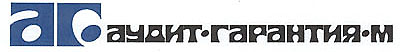 5. ОАО «Концерн Радиотехнические и Информационные Системы» и его дочерние и зависимые организации:
ОАО «Медногорский электротехнический завод  «Уралэлектро»; ЗАО «Уралэлектро-К»; ЗАО «УралЭлектро-СТМ»; ОАО «Дубненский машиностроительный завод» имени Н.П. Федорова («ДМЗ-Камов»); ОАО «МТУ Сатурн»; ОАО «НПК «НИИДАР»; ОАО «ОКБ «Планета»; ЗАО «Р.О.С.СПЕЦТЕХМОНТАЖ»; ОАО «Радиотехнический институт имени академика А.Л. Минца»; ОАО «РТИ Эстейт»; ЗАО «РТИ-Радио»; ОАО «Саранский телевизионный завод»; ОАО «Ярославский радиозавод».

6. Группа компаний «Биннофарм»

7. ОАО «Детский мир - Центр» (включая филиалы) и его дочерние и зависимые организации:
ОАО «Детский Мир»; ОАО «Детский мир – розничные активы», ОАО «ДМ-БАЗА»; ООО «Детская Галерея «ЯКИМАНКА»;  ЗАО «Торговый Дом Детский мир - ТДДМ».

8. Группа компаний «Медси»

9. Холдинг «Утконос» и его дочерние и зависимые организации:
ОАО «Новый импульс», ОАО «Новый Импульс-центр», ООО «Новый Импульс-50»,  ОАО «Рузком», ОАО «Мясокомбинат Рузский», ЗАО «Лыткаринский мясоперерабатывающий завод».
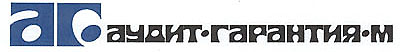 В течение десяти лет наша аудиторская фирма осуществляла обязательный аудит по РСБУ финансовой отчетности в 52 дочерних и зависимых организациях одного из крупнейших холдингов - ПАО «МТС»

Мы так же имеем также значительный опыт по проведению аудита в организациях занимающихся инвестиционной и финансовой деятельностью: ООО «Система Финанс Инвестментс»; ОАО «Система-Инвест»; ОАО «Телеком Финанс», ЗАО «Инвест – Связь - Холдинг»), ООО «Система Телеком Активы», », ЗАО «ПромТоргЦентр», ООО УК «ТрастФинанс», ООО «МБРР-Капитал», ООО «Прямые инвестиции», ООО «Прямые инвестиции-Финанс», ООО «Юниликс», ЗАО «Финансовое Агентство по Сбору Платежей», ООО «ФинКо», ООО «ЛР-Инвест», ЗАО «Бестинвест», ООО «Фонд Менеджмент», ООО УК «Система-венчурный капитал».
Некоммерческие организации: Благотворительный фонд «Система», Благотворительный фонд помощи детям «Детский КиноМай», НО «МФСРС», ННУК Галерея произведений искусств «Система», РБОФ «Фонд Олимпийских Программ», НП «Лифт в будущее».
Торговля оптовая и розничная: ООО «ТЕРВОЛИНА», ООО «КОСМОФАРМ», ООО «Медресурс».
Строительство: ООО «Бизнес-мастер», ОАО «МОСДАЧТРЕСТ», ООО «Бозиева», ООО «ДиалСахаИнвест»
Деятельность воздушного транспорта: ОАО «Джет Эйр Групп», ОАО «Премьер Авиа».
Операции с недвижимым имуществом: ЗАО «Бизнес - Недвижимость», ЗАО «Коттеджстрой-17», ЗАО «Лидер-Инвест», ООО «Усадьба «Давыдовых».
Сельское хозяйство, охота и лесное хозяйство: ООО «Комплекс «Серебряный бор», АО Агрохолдинг «СТЕПЬ», ООО «Алтай Резорт».
Деятельность столовых: ООО «Мак-Наббс».
Связь: ООО «Стрим», ЗАО «НПКО Энергосвязь».
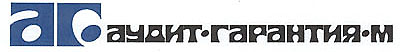 Квалификация специалистов
Все специалисты компании «Аудит-Гарантия-М» обладают достаточной квалификацией и опытом, необходимым как для самостоятельной, так и коллективной работы в реализуемых проектах. В штате компании работают высококвалифицированные сотрудники: аудиторы, налоговые консультанты, юристы, оценщики, IT специалисты. 
Все аудиторы, работающие в ЗАО «Аудит-Гарантия-М», с 2009 года являются членами саморегулируемой организации аудиторов - некоммерческое партнерство «Московская Аудиторская Палата» (с 03.08.2016 СРО НП МоАП переименована в СРО РСА (саморегулируемая организация аудиторов «Российский Союз аудиторов»))
Высокий профессиональный уровень наших сотрудников достигается:
проверкой соответствия соискателей специальным требованиям, которые разработаны в нашей компании и осуществляются при отборе сотрудников во время приема на работу;
их постоянным профессиональным ростом за счет участия во внутренних и внешних семинарах по профессии; 
за счет приобретения опыта при проведении аудиторских проверок и консалтинговых проектов;
за счет общих знаний и знаний по профессии;
все наши сотрудники имеют дополнительное профессиональное образование, а многие имеют по 2 высших образования.
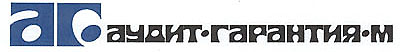 Гарантии и заверения
Настоящим подтверждаем:
ЗАО «Аудит-Гарантия-М» соответствует требованиям, предъявляемым законодательством Российской Федерации к организациям, осуществляющим аудиторскую деятельность;
Против ЗАО «Аудит–Гарантия–М» не проводится процедура ликвидации. Отсутствует решение арбитражного суда о признании банкротом и открытии конкурсного производства. Деятельность ЗАО«Аудит–Гарантия–М» не приостановлена.
У ЗАО «Аудит-Гарантия-М» отсутствуют наложенные когда-либо по решению суда взыскания по искам о нарушении обязательств при проведении аудиторских проверок, и что ЗАО «Аудит-Гарантия-М» не участвовало в судебных разбирательствах по аналогичным искам.
Деятельность ЗАО «Аудит-Гарантия-М» не приостановлена в порядке, предусмотренном Кодексом Российской Федерации об административных правонарушениях;
У ЗАО «Аудит-Гарантия-М» отсутствует просроченная кредиторская задолженность, в том числе задолженность по налогам, сборам и иным обязательным платежам в бюджеты любого уровня или государственные внебюджетные фонды.
ЗАО «Аудит-Гарантия-М» не известно об обстоятельствах, являющихся основаниями для аннулирования квалификационных аттестатов штатных аудиторов, перечисленных в статье 12 Федерального закона «Об аудиторской деятельности».
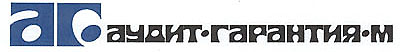 Карта партнера
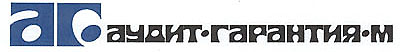 Спасибо за внимание!